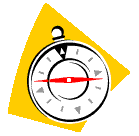 Questions 
pour un 
Orienteur
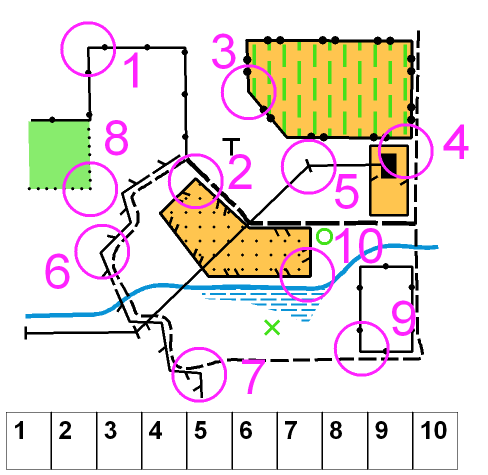 La définition du poste est  « ANGLE DE LA CLOTURE » 
Mettre une croix dans la ou les cases figurant sous la carte, 
correspondant à cette définition.
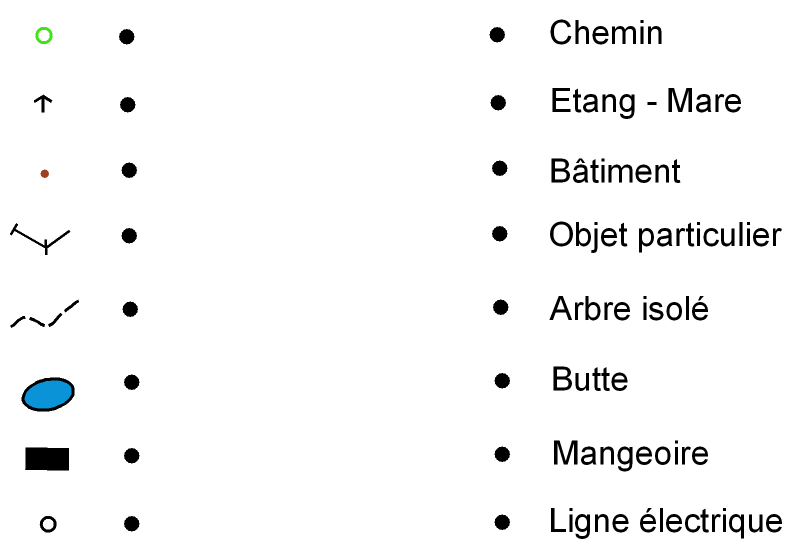 Reliez par un trait le symbole à sa définition.
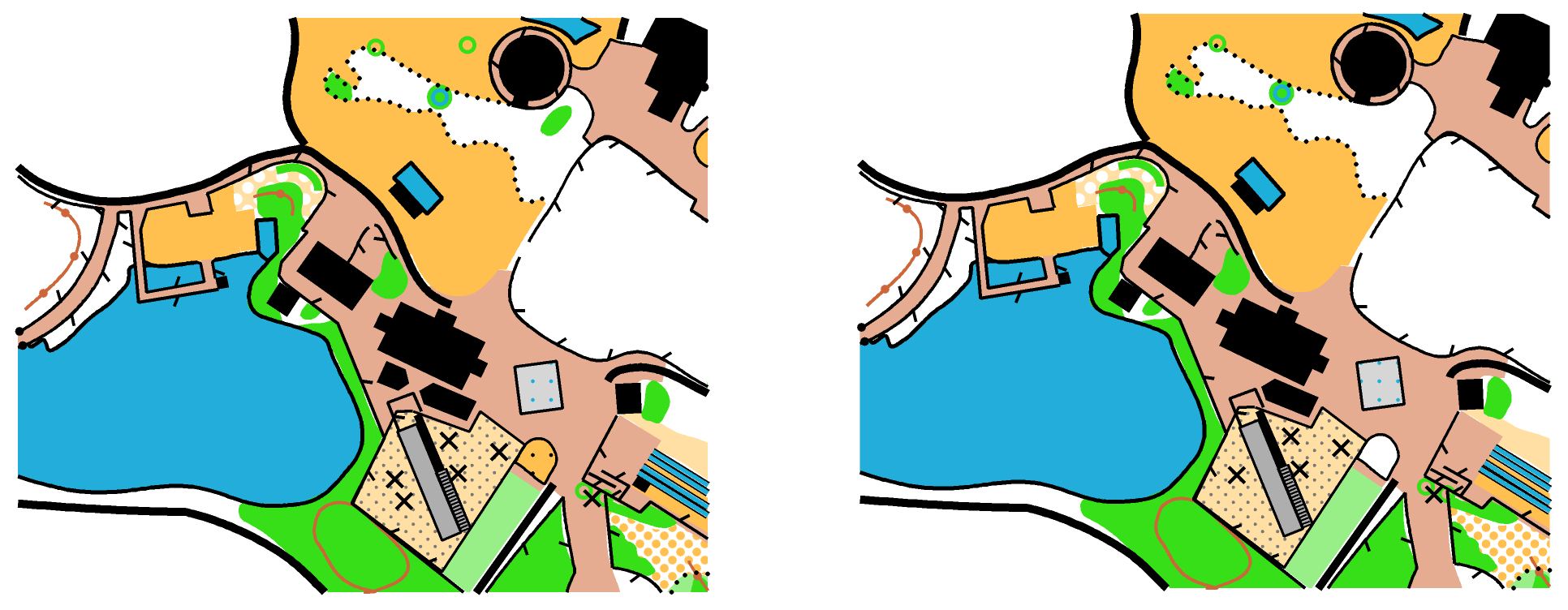 Sur ces deux cartes pratiquement identiques, trouvez 3 erreurs, les noter en les entourant d’un cercle sur la carte de gauche.
Quel plan correspond au paysage? Indiquez votre réponse en entourant la lettre correspondante
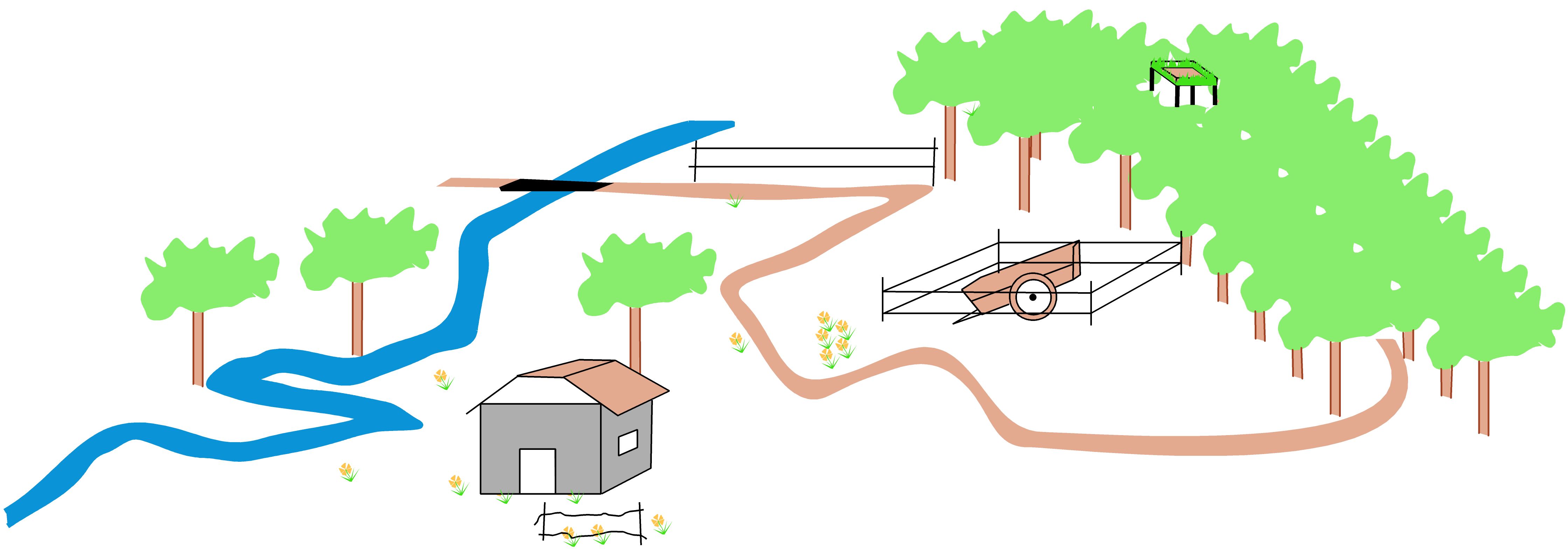 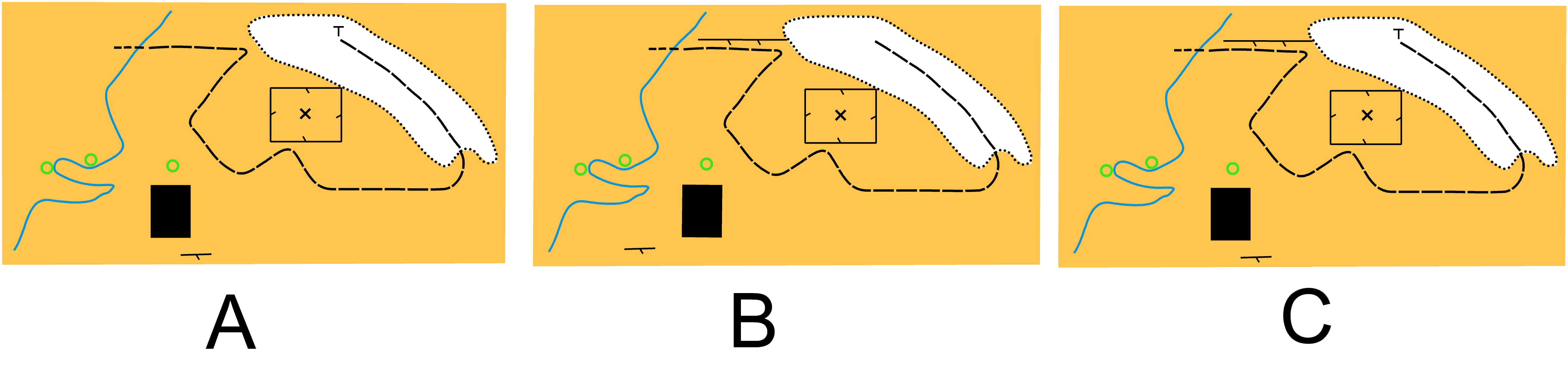 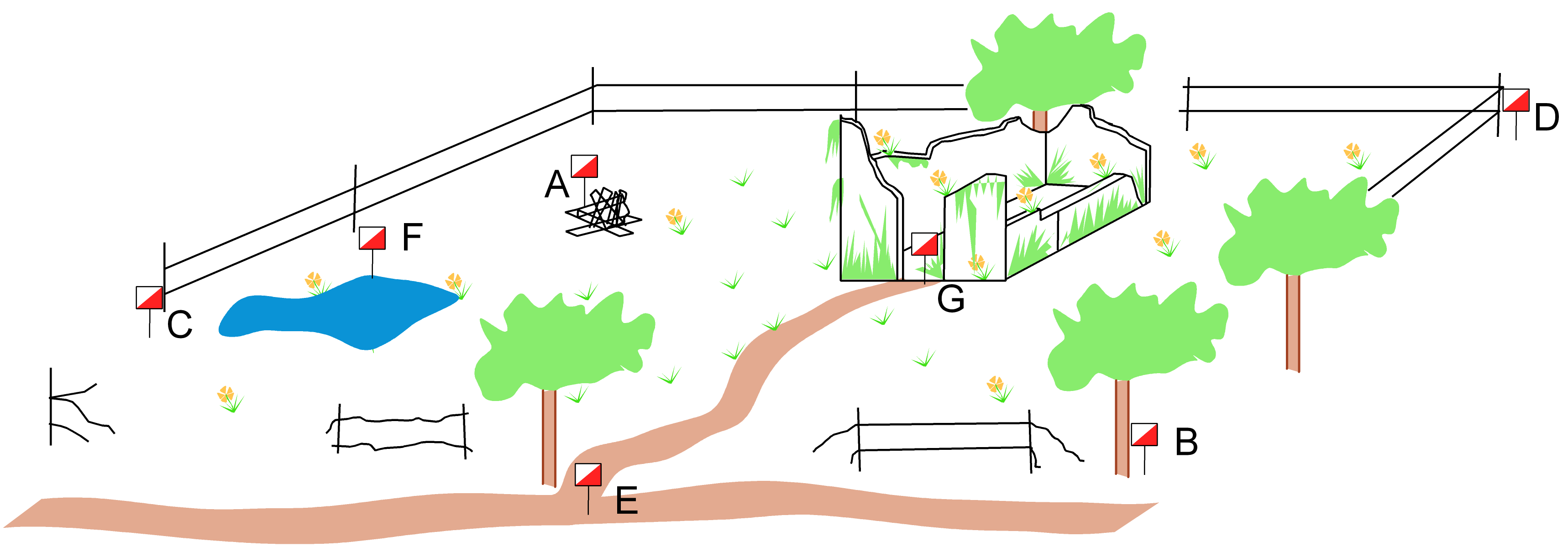 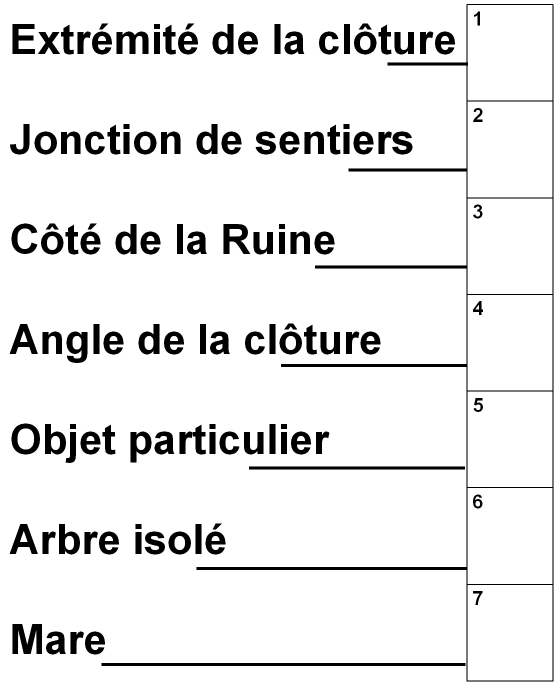 Quelle balise correspond à la définition? Reportez les lettres des balises dans les cases du tableau
Certains éléments de la carte et donc du terrain peuvent ou 
non être traversés ou franchis. 
Reliez par un trait  les symboles que tu peux 
traverser et ceux que tu ne peux pas traverser
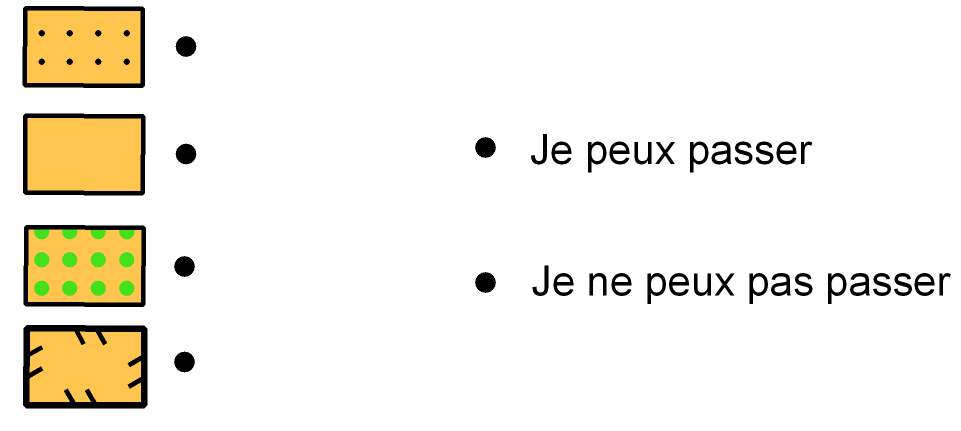 Dictée Co
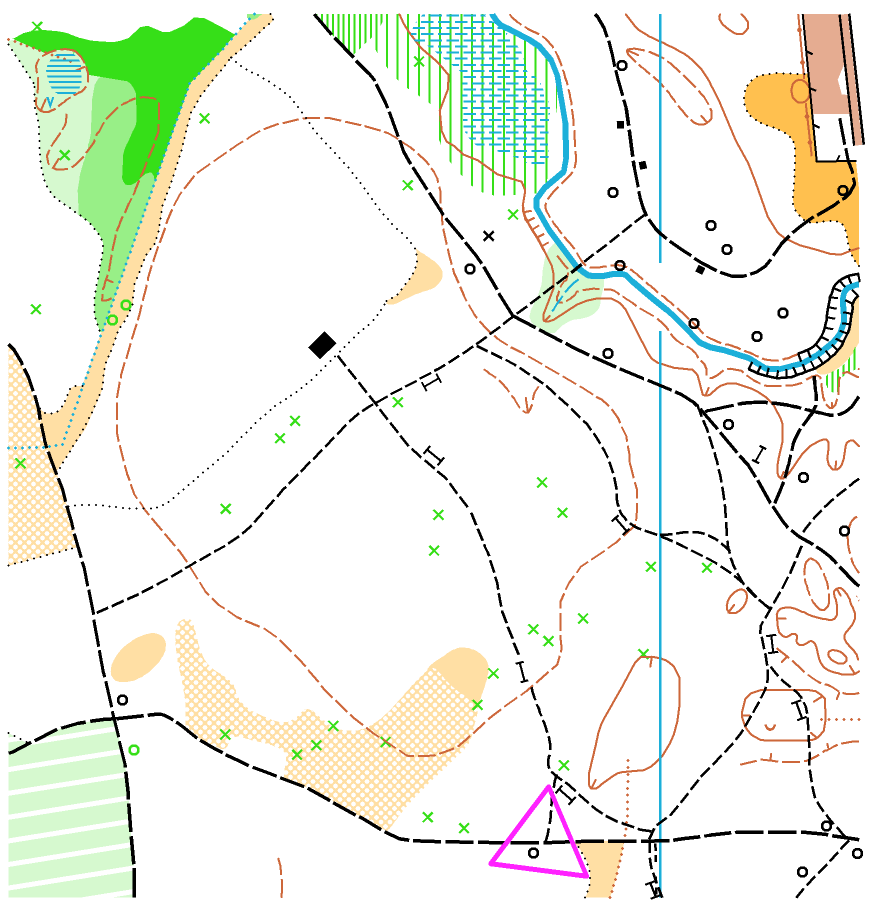 « Je suis au triangle de départ.
 Au top départ je prends le chemin 
qui va vers le nord. 
Arrivé à la jonction des chemins
 je tourne à gauche puis je continue 
en courant très 
vite  jusqu’à la prochaine 
intersection de chemins. 
A cette intersection je tourne à droite 
puis je continue je passe une 
intersection puis je traverse le 
ruisseau par le pont et 
j’arrive à une nouvelle jonction 
de chemins je tourne à gauche 
et je trouve enfin la balise à
 côté d’une petite maison situé 
sur la droite du chemin »
Associez le plan à la coupe en reliant la bonne lettre avec le bon chiffre
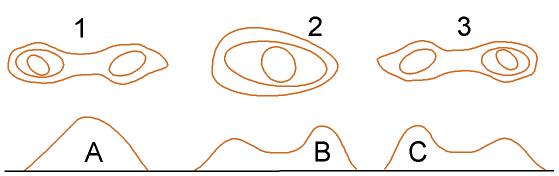 Tracez sur la carte ci-dessous  le meilleur itinéraire pour aller du départ au poste 1.
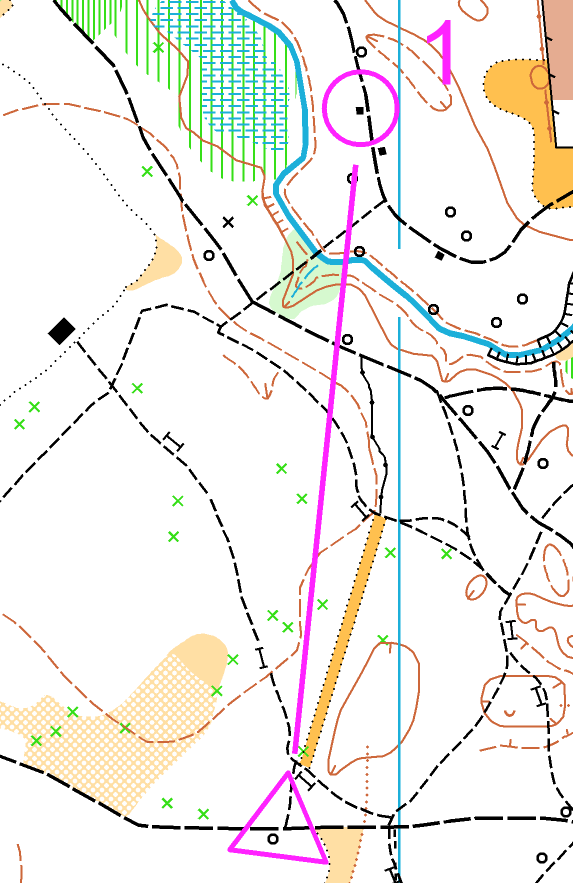 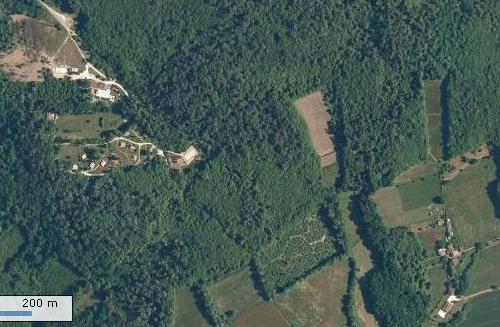 Reportez les postes et les 
numéros figurant sur la 
carte sur la photo aérienne
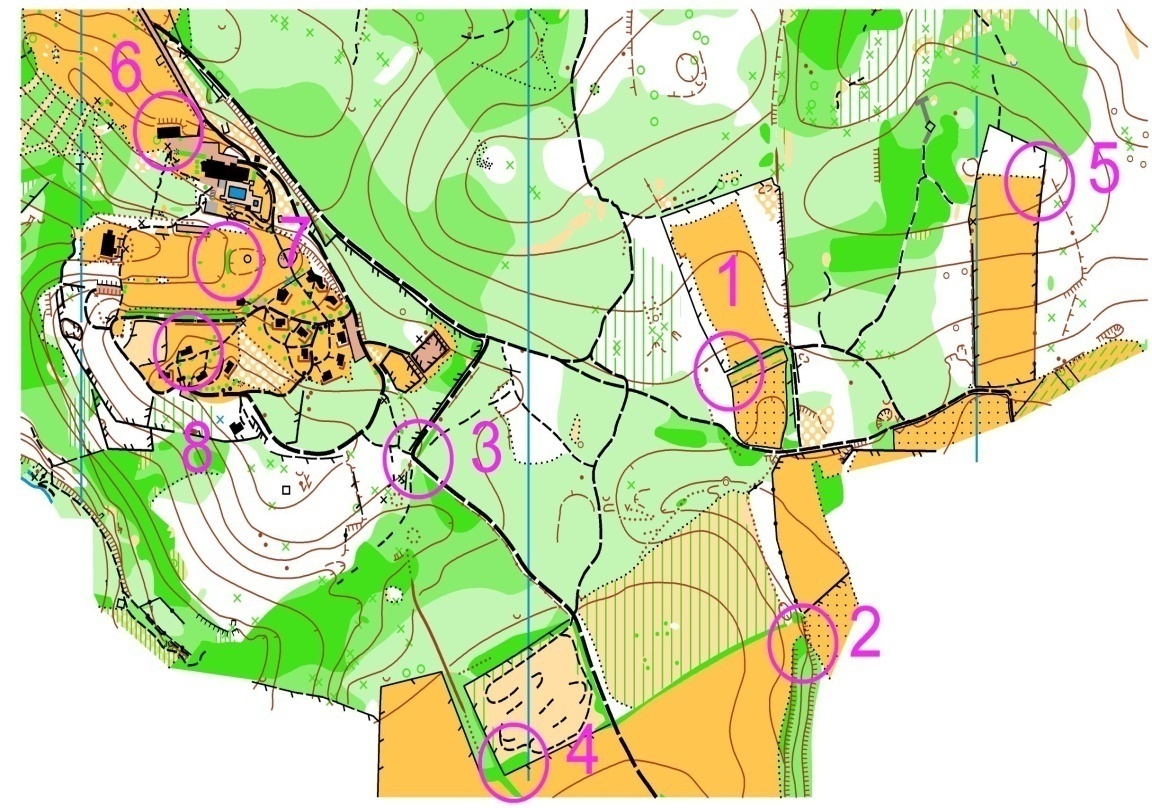 Sur ces deux cartes pratiquement identiques, trouvez 6 erreurs,  notez les en les entourant sur la carte de droite
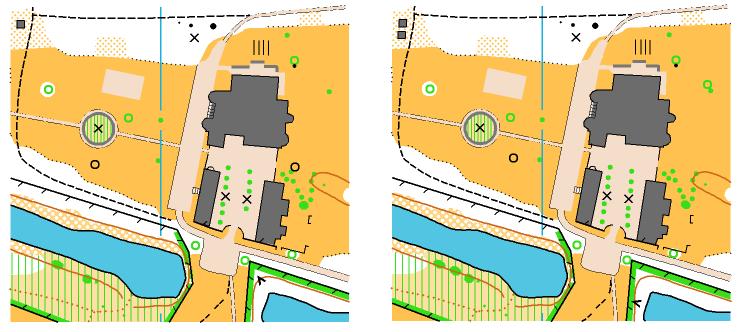 Essayez de trouver l’emplacement de 3 postes que recherche cet orienteur en lisant ce qu’il raconte. Quand tu
  trouves l’emplacement du poste entoure l’élément sur lequel se trouve la balise
Je suis au triangle de départ. Au top départ je prends le chemin indiqué par la pointe du triangle. Arrivé à la jonction de chemins, je prends le chemin de gauche et je cours très vite vers la grande clairière située à l’Est de la carte. Arrivé dans la clairière, je me dirige vers le Nord en direction de la zone boisée. Dans cette zone boisée, je trouve le poste 1 sur un objet particulier. Je repars vers le Nord Ouest jusqu’au bout de la clairière et j’emprunte le chemin. Je passe une première intersection et je cours très rapidement jusqu’à la seconde intersection. Je tourne à gauche et je cours jusqu'au fossé que je suis jusqu’à la rencontre avec une limite de végétation où je trouve le poste 2 que je poinçonne. Je repars en logeant la limite de végétation jusqu’à la petite dépression où je trouve le poste 3
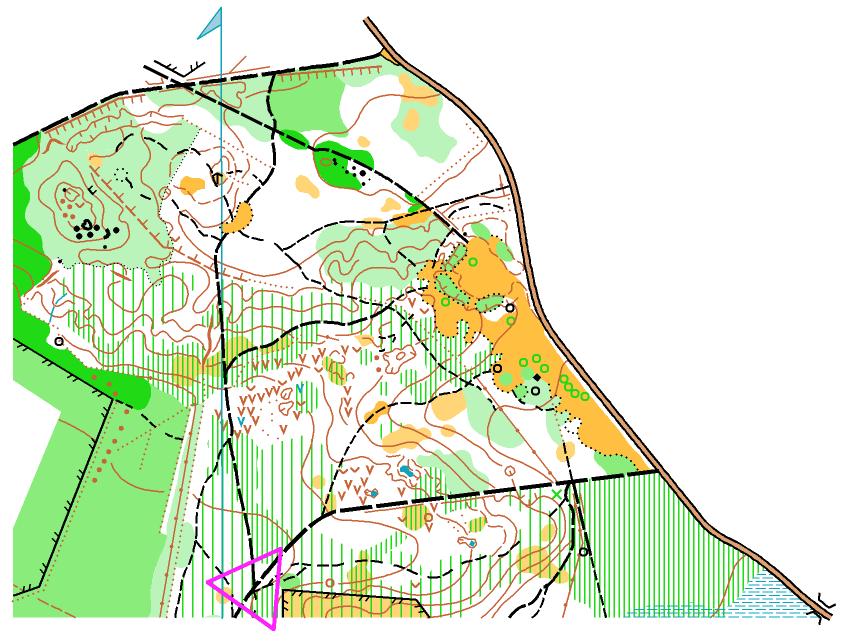 En observant la carte ci dessous, reliez les lettres en fonction de la trajectoire montante et descendante effectuée par les flèches sur la carte.
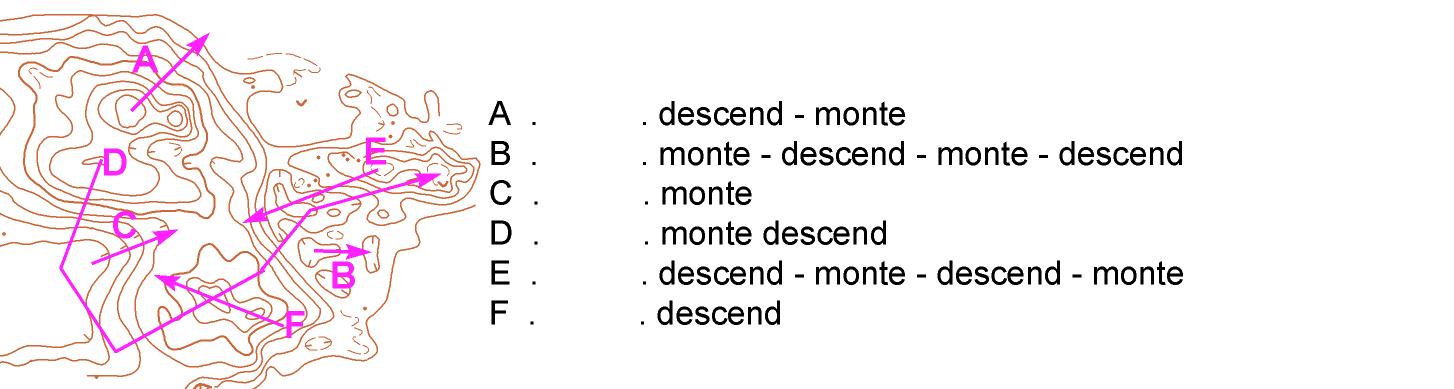 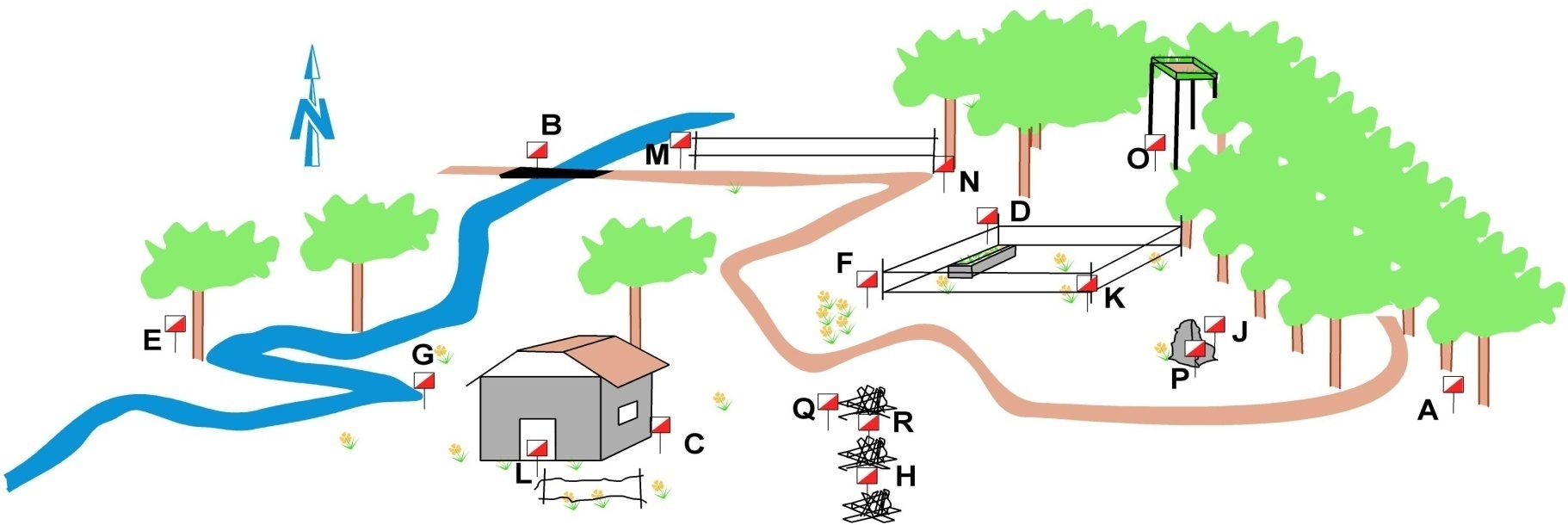 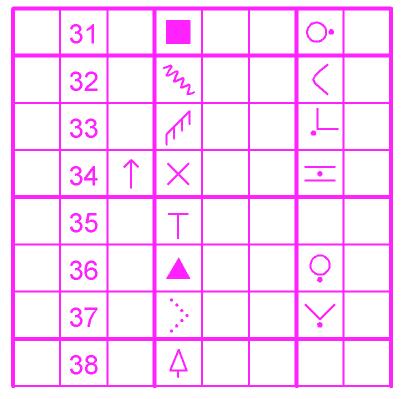 Trouvez la balise correspondant 
à la définition. Reportez la lettre 
de la balise dans la première 
colonne de la grille de définitions